T.C. MEB SINIF REHBERLİK PROGRAMI-SRP
Prof. Dr. Galip YÜKSEL
Gazi Üniversitesi
Geleceğe Doğru Bir Başlangıç…
29.11.2021
T.C. MEB. Sınıf Rehberlik Programı - Prof. Dr. Galip YÜKSEL
Hazırlanma Süreci
Amaçları
Vizyon, Misyonu 
Özellikleri
Karakter Güçleri
Program Sözlüğü
Yapısı ve Kazanımlar 
2020 SRP ile 2006-2007 SRP Arasındaki Farklar
SINIF REHBERLİK PROGRAMI (SRP)
29.11.2021
T.C. MEB. Sınıf Rehberlik Programı - Prof. Dr. Galip YÜKSEL
SRP Ekibi
Prof. Dr. Galip YÜKSEL
Prof. Dr. Mehmet GÜVEN
Prof. Dr. Feride BACANLI
Prof. Dr. Şerife IŞIK
Doç. Dr. Kemal ÖZTEMEL
Dr. Öğr. Üyesi  Hicran ÇETİN GÜNDÜZ
Dr. M. Berkay ÖZÜNLÜ
Dr. Nazife ÜZBE ATALAY
Arş. Gör. Ümre KAYNAK
Arş. Gör.  Sabire KILIÇ
29.11.2021
Sınıf Rehberlik Programı Geliştirme Çalıştayı
SRP ekibiProgram geliştirme
Prof. Dr. M. Çağatay ÖZDEMİR
Prof. Dr. Semra GÜVEN
29.11.2021
Sınıf Rehberlik Programı Geliştirme Çalıştayı
SRP ekibiMEB Özel Eğitim ve Rehberlik Hizmetleri Genel Müdürlüğü Uzmanları
Kürşat DULKADİR
(Özel Eğ.ve Reh.Hiz.Gen.Müd.Programlar ve Öğretim Materyalleri Daire Başkanı)
Seyfettin TORAMAN
(Özel Eğ.ve Reh.Hiz.Gen.Müd.Rehberlik Hizmetleri Daire Başkanı)
Aslıhan İLHAN 
(Milli Eğitim Uzman Yardımcısı) 
Bahar KÜÇÜKTEPE
(Şube Müdürü V.)
29.11.2021
Sınıf Rehberlik Programı Geliştirme Çalıştayı
SRP ekibiMEB Özel Eğitim ve Rehberlik Hizmetleri Genel Müdürlüğü Katılımcıları
Emine ATLAY 
Ebru GÖKTEPE
Serpil ALTUNCU VAROL 
Serdar ÖZMEN 
Banu TUNCER
29.11.2021
Sınıf Rehberlik Programı Geliştirme Çalıştayı
SINIF REHBERLİK PROGRAMININ HAZIRLANMASI SÜRECİ
29.11.2021
T.C. MEB. Sınıf Rehberlik Programı - Prof. Dr. Galip YÜKSEL
ÇALIŞTAY ÇALIŞMALARI
SRP’nin geliştirilme sürecinde toplam 4 Çalıştay yapılmış ve tüm çalıştaylar aşağıda belirtildiği gibi 3 aşamada yürütülmüştür.
29.11.2021
T.C. MEB. Sınıf Rehberlik Programı - Prof. Dr. Galip YÜKSEL
ALANYAZIN İNCELEMESİ: 
Uluslararası alan yazında yer alan sınıf rehberlik programları incelenmiştir.  
(Amerikan Okul Psikolojik Danışmanları Derneği (American School Counselor Association; ASCA) Ulusal Modeli, Kapsamlı Okul PDR Programları Modeli, Gelişimsel PDR Modeli, Güçler Temelli Modeller) 

DURUM TESPİTİ VE İHTİYAÇLARIN BELİRLENMESİ: 
Ulusal ve Uluslararası çalışmalar ile ortaya koyulan ihtiyaçlar incelenmiştir. 
(Milli Eğitim Bakanlığı Özel Eğitim ve Rehberlik Hizmetleri Genel Müdürlüğü’nden (MEB-ÖRGM) tüm öğretim kademelerindeki öğrencilere ilişkin alınan demografik veriler, RİBA-2019 sonuçları, PISA (OECD, 2015; 2018) ve TIMMS (IEA, 2015) raporlarının sonuçları, Eğitim İzleme Raporu (2017-2018), Türkiye Gençlik Araştırması (2011), Türkiye’de Gençlerle Empati ve Eşitliği Tartışmak (TÜBİTAK, 2015-2017), Çocuğun Şiddet Algısı Projesi ve Türkiye’de Çocukların Gözünden Çocuğun İyi Olma Hali (2011-2015), TÜSİAD Sosyal Duygusal Öğrenme (2019) proje ve raporların sonuçları)
ÇALIŞTAY ÖNCESİ: ÖN HAZIRLIK
29.11.2021
T.C. MEB. Sınıf Rehberlik Programı - Prof. Dr. Galip YÜKSEL
ÇALIŞTAY ÇALIŞMALARI
29.11.2021
T.C. MEB. Sınıf Rehberlik Programı - Prof. Dr. Galip YÜKSEL
ÇALIŞTAYLAR
Çalıştay (1-5 Temmuz 2019, Ankara)
2006 Sınıf Rehberlik Programının SWOT Analizi ile incelenmesi, öğrencilerin sınıf rehberlik ihtiyaçlarının belirlenmesi için vaka çalışması yapılması, özel eğitime ihtiyaç duyan öğrencilerin ihtiyaçlarının değerlendirilmesi 
Çalıştay (16-20 Eylül 2019, Ankara)
Belirlenen ihtiyaçlar ve öğrencilerin gelişimsel özellikleri dikkate alınarak gelişim alanlarına göre sınıf rehberlik programının taslak kazanımlarının yazılması 
Çalıştay (11-15 Kasım 2019, Ankara)
Yazılan taslak kazanımların kazanım ifadelerinin anlaşılırlığı ve uygunluğu, sınıf düzeyi ve gelişim ihtiyaçlarına uygunluğu, kazanımların kendi içlerindeki düzeyi ve ardışıklığı açısından değerlendirilmesi 
Çalıştay (16-20 Aralık 2019, Ankara) 
Taslak kazanımların kök değerler ile ilişkisinin ve açıklama gerektiren kazanımların incelenmesi, kazanımların sınıf düzeylerinde işleniş sırasının düzenlenmesi
29.11.2021
T.C. MEB. Sınıf Rehberlik Programı - Prof. Dr. Galip YÜKSEL
SRP’nin AMAÇLARI
SRP: 
Öğrenme yaşantıları yoluyla kendini tanıyabilen, kendinin ve başkalarının duygularını bilen ve ifade edebilen, kişiler arası becerileri ve karakter güçleri gelişmiş, içinde bulunduğu çevre ve topluma uyum sağlayabilen, problem çözme ve karar verme becerilerine sahip, kendine uygun ders, dal/alan ve meslek seçebilen,  akademik ve kariyer planlaması yapabilen, yaşam boyu öğrenmeyi alışkanlık haline getiren, çalışarak üretmenin önemini benimseyen ve iyi oluş düzeyleri yüksek bireyler yetiştirmeyi amaçlamaktadır.
29.11.2021
T.C. MEB. Sınıf Rehberlik Programı - Prof. Dr. Galip YÜKSEL
29.11.2021
T.C. MEB. Sınıf Rehberlik Programı - Prof. Dr. Galip YÜKSEL
SRPVİZYON
Bugünün çocuklarını yarının sağlıklı, başarılı ve iyi oluş düzeyi yüksek bireyleri olarak yetiştirmektir.
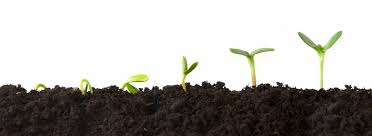 29.11.2021
T.C. MEB. Sınıf Rehberlik Programı - Prof. Dr. Galip YÜKSEL
SRPMİSYONu
2023 Eğitim vizyonunda yer alan rehberlik ve psikolojik danışma alanına ilişkin hedeflerle paralel bir şekilde öğrencilerin akademik, kariyer ve sosyal duygusal gelişimlerine katkı sağlamaktır. 
Türkiye’nin eğitim politikaları ve öğrencilerin ihtiyaçlarının birleşimini temel alan bu program ile öğrencilerin her bir gelişim alanına ilişkin bilgi ve becerilerini en üst düzeyde geliştirmek, karakter güçleri gelişimini desteklemek ve örgün eğitim sürecinden akademik başarıları ve iyi oluşları yüksek şekilde mezun olmaları amaçlanmaktadır.
29.11.2021
T.C. MEB. Sınıf Rehberlik Programı - Prof. Dr. Galip YÜKSEL
SRPdeğerler ve karakter güçleri
Sınıf Rehberlik Programı ile öğrencilerin;

Milli Eğitim Bakanlığı’nın öğretim programlarında yer alan kök değerlerle (adalet, dostluk, dürüstlük, öz-denetim, sabır, saygı, sevgi, sorumluluk, vatanseverlik, yardımseverlik) birlikte, 

Karakter güçlerinin de (azim ve kararlılık, öğrenme aşkı, merak, umut ve iyimserlik, nezaket, sosyal zekâ, yaşam coşkusu, cesaret, tedbirlilik, affedicilik, şükran duyma, mizah gibi) geliştirilmesi amaçlanmaktadır.
29.11.2021
T.C. MEB. Sınıf Rehberlik Programı - Prof. Dr. Galip YÜKSEL
SRP
29.11.2021
T.C. MEB. Sınıf Rehberlik Programı - Prof. Dr. Galip YÜKSEL
SRP SÖZLÜĞÜ
Değerler, Yaşam Değerleri, Meslek Değerleri
İyi Oluş
İyilik Hali
Hak Savunuculuğu
Beden İmgesi gibi programda yer alan kavramların tanımlarını içermektedir.
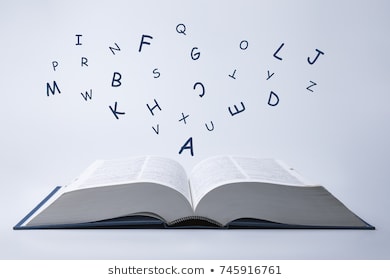 29.11.2021
T.C. MEB. Sınıf Rehberlik Programı - Prof. Dr. Galip YÜKSEL
SRP yapısı
T.C. MEB. Sınıf Rehberlik Programı - Prof. Dr. Galip YÜKSEL
29.11.2021
SRP KAZANIMLARI
29.11.2021
T.C. MEB. Sınıf Rehberlik Programı - Prof. Dr. Galip YÜKSEL
29.11.2021
T.C. MEB. Sınıf Rehberlik Programı - Prof. Dr. Galip YÜKSEL
SRP KAZANIM ÖRNEKLERİ
29.11.2021
T.C. MEB. Sınıf Rehberlik Programı - Prof. Dr. Galip YÜKSEL
SRP’NİN UYGULANMASINA İLİŞKİN İLKELER
Bilimsellik 
Bireysel farklılıkları 
Sınıf rehber öğretmenlerinin katılımı- okul rehberlik öğretmenlerinin eşgüdümü
İş birliği ile yürütülür. 
Öğrenci merkezli anlayışa 
Program uygulanırken öğrenci, okul ve bölge özellikleri
29.11.2021
T.C. MEB. Sınıf Rehberlik Programı - Prof. Dr. Galip YÜKSEL
2020 SRP İLE 2006-2007 SRP ARASINDAKİ FARKLAR
29.11.2021
T.C. MEB. Sınıf Rehberlik Programı - Prof. Dr. Galip YÜKSEL
EN ÖNCELİKLİ FARK: GELİŞİM ALANLARI
2020 Sınıf Rehberlik Programı
2006/2007 Sınıf Rehberlik Programı
Programda kişisel-sosyal, eğitsel ve mesleki gelişim alanları tanımlanmış ancak kazanımlar belirlenen 7 yeterlik alanı merkeze alınarak yazılmış, gelişim alanları ise ayrı olarak vurgulanmamıştır.
Programda öncelikli olarak alan yazındaki güncel gelişmelere uygun olarak kabul gören 3 gelişim alanı (Akademik, Sosyal Duygusal, Kariyer Gelişimi) merkeze alınmış, gelişim alanlarına uygun yeterlikler belirlenmiş, kazanımlar ise gelişim alanları ve yeterlikler dikkate alınarak yazılmıştır.
29.11.2021
T.C. MEB. Sınıf Rehberlik Programı - Prof. Dr. Galip YÜKSEL
EN ÖNCELİKLİ FARK: GELİŞİM ALANLARI
2006/2007 SRP
2020 SRP
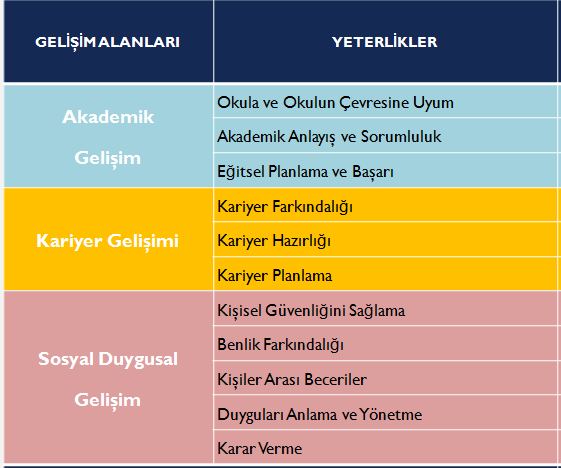 7  YETERLİK ALANI
OKULA VE ÇEVREYE UYUM
EĞİTSEL BAŞARI  
KENDİNİ KABUL 
KİŞİLER ARASI İLİŞKİLER
AİLE VE TOPLUM 
GÜVENLİ VE SAĞLIKLI HAYAT 
EĞİTSEL VE MESLEKİ GELİŞİM
29.11.2021
T.C. MEB. Sınıf Rehberlik Programı - Prof. Dr. Galip YÜKSEL
2020 SRP’DE YENİLİKLER
Akademik, Sosyal Duygusal ve Kariyer Gelişim Alanları Ayrı Olarak ve Birbirlerini Destekler Nitelikte Tanımlanmıştır. 
2006/2007 Programından Farklı Olarak Akademik ve Kariyer Gelişimi Birbirinden ayrılmıştır. 
Sosyal Duygusal Gelişim Alanı Vurgulanmıştır.
29.11.2021
T.C. MEB. Sınıf Rehberlik Programı - Prof. Dr. Galip YÜKSEL
2020 SRP’DE YENİLİKLER
2020 SINIF REHBERLİK PROGRAMININ GETİRDİĞİ EN ÖNEMLİ YENİLİKLER: 
21. yy Becerilerinin Dikkate Alınması, 
Tek Bir Modele Dayanmak Yerine Özellikle Gelişimsel, Yeterlik, Güç Temelli, Problem Odaklı ve Kültürel Farklılıkları Dikkate Alan Kapsayıcı Bir Yaklaşım Benimsenmesi 
Karakter Güçleri ve Erdemlerin Benimsenmesi,
Kazanımlarda Olumlu İfadelerin Öncelikli Olarak Kullanılması,  olarak belirtilebilir.
29.11.2021
T.C. MEB. Sınıf Rehberlik Programı - Prof. Dr. Galip YÜKSEL
2020 SRP’DE YENİLİKLER
2020 Sınıf Rehberlik Programı
2006/2007 Sınıf Rehberlik Programı
Eski programa benzer olarak öğrenci merkezli yaklaşım temel alınmış ve  öğrencilerin aktif katılımda bulunmaları önemsenmiş buna ek olarak yıl sonu kazanımları ile öğrencilerin yansıtıcı düşünce geliştirmeleri vurgulanmıştır. 


Programda değerleme süreci için sadece süreç ağırlıklı değil algıya ve sonuca dayalı da değerlendirmeler yapılması öngörülmekte ve bu şekilde hesap verilebilirliğin geliştirilmesi amaçlanmaktadır.
Programda öğrenci merkezli bir yaklaşım ile öğrencilerin aktif katılımı sağlanması amaçlanmıştır. 



Programda kazanımların değerlendirilmesinin süreç ağırlıklı olması öngörülmüştür. 
Hesap verilebilirlik açısından eleştirilmiştir.
29.11.2021
T.C. MEB. Sınıf Rehberlik Programı - Prof. Dr. Galip YÜKSEL
Akademik gelişim alanININ GETİRDİĞİ YENİLİKLER
2020 SINIF REHBERLİK PROGRAMI
2006/2007 SINIF REHBERLİK PROGRAMI
AYRI BİR GELİŞİM ALANI  OLARAK VURGULANMIŞTIR, 

OLUMLU AKADEMİK ANLAYIŞ GELİŞTİRME ODAKLI 


AKADEMİK GELİŞİM ANLAYIŞI
MESLEKİ REHBERLİKLE BİRLİKTE ELE ALINMIŞ, 

EĞİTSEL BAŞARI ODAKLI, 



EĞİTSEL REHBERLİK ANLAYIŞI
29.11.2021
T.C. MEB. Sınıf Rehberlik Programı - Prof. Dr. Galip YÜKSEL
Akademik gelişim alanININ GETİRDİĞİ YENİLİKLER
29.11.2021
T.C. MEB. Sınıf Rehberlik Programı - Prof. Dr. Galip YÜKSEL
SOSYAL DUYGUSAL gelişim alanININ GETİRDİĞİ YENİLİKLER
2020 SRP Birçok Tema ve Kazanıma İLK Defa Yer Verilmiştir.
29.11.2021
T.C. MEB. Sınıf Rehberlik Programı - Prof. Dr. Galip YÜKSEL
KARİYER gelişim alanININ GETİRDİĞİ YENİLİKLER
2006/2007 SINIF REHBERLİK PROGRAMI 
EĞİTSEL REHBERLİK İLE BİRLİKTE ELE ALINMIŞ, 
MESLEKİ REHBERLİK OLARAK TANIMLANMIŞTIR.
2020 SINIF REHBERLİK PROGRAMI
AYRI BİR GELİŞİM ALANI  OLARAK VURGULANMIŞTIR, 
YAŞAM BOYU KARİYER GELİŞİM ANLAYIŞI VURGULANMIŞTIR.
29.11.2021
T.C. MEB. Sınıf Rehberlik Programı - Prof. Dr. Galip YÜKSEL
KARİYER GELİŞİM ALANININ GETİRDİĞİ YENİLİKLER
29.11.2021
T.C. MEB. Sınıf Rehberlik Programı - Prof. Dr. Galip YÜKSEL
SON OLARAK: SRP İLKELERİ
Kazanımlar Sarmal Bir Yapı İçinde Duyuşsal Davranış Kazandırmanın Özellikleri Dikkate alınarak yazılmıştır.
T.C. MEB. Sınıf Rehberlik Programı - Prof. Dr. Galip YÜKSEL
29.11.2021
SRP’nın değeri ve başarısı sizlerin katkısına bağlıdır.
Dinlediğiniz için teşekkür ederiz. 
29.11.2021
T.C. MEB. Sınıf Rehberlik Programı - Prof. Dr. Galip YÜKSEL